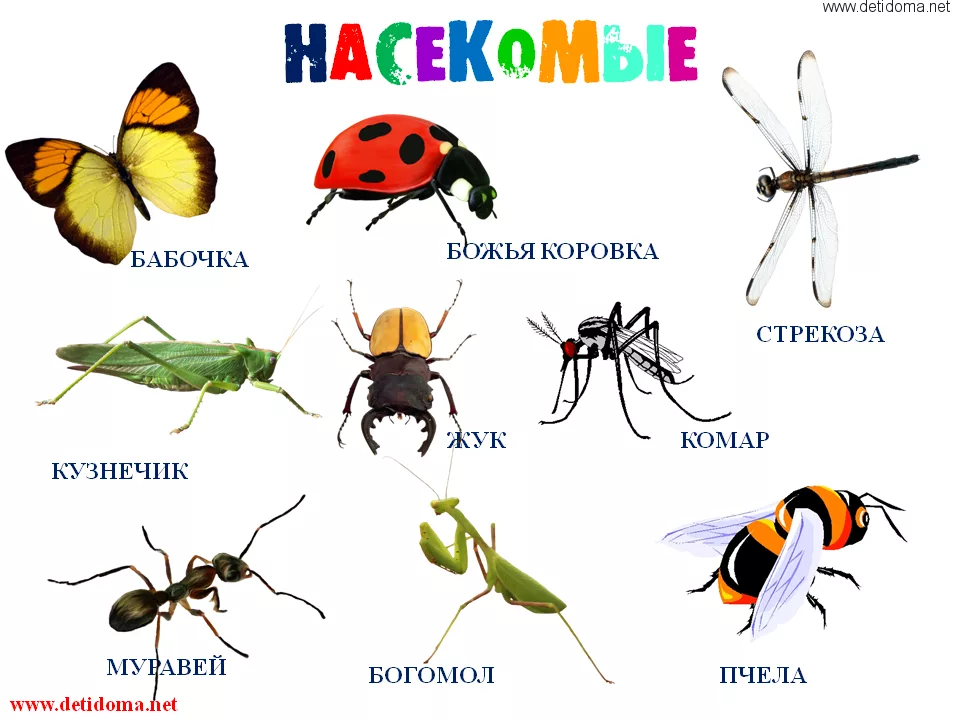 Презентацию подготовила:    воспитатель Филиппова Е. Ю.Филиппова Еленасредняя группа.
Чем отличаются и чем похожи пчела и стрекоза; жук и муравей; кузнечик и божья коровка; бабочка и стрекоза.
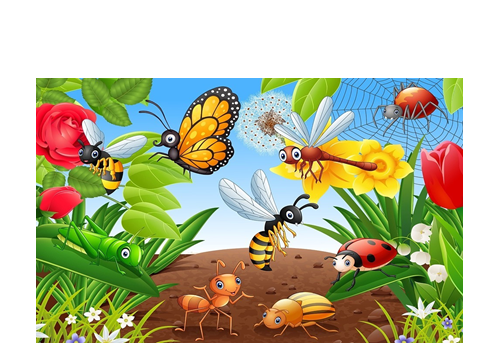 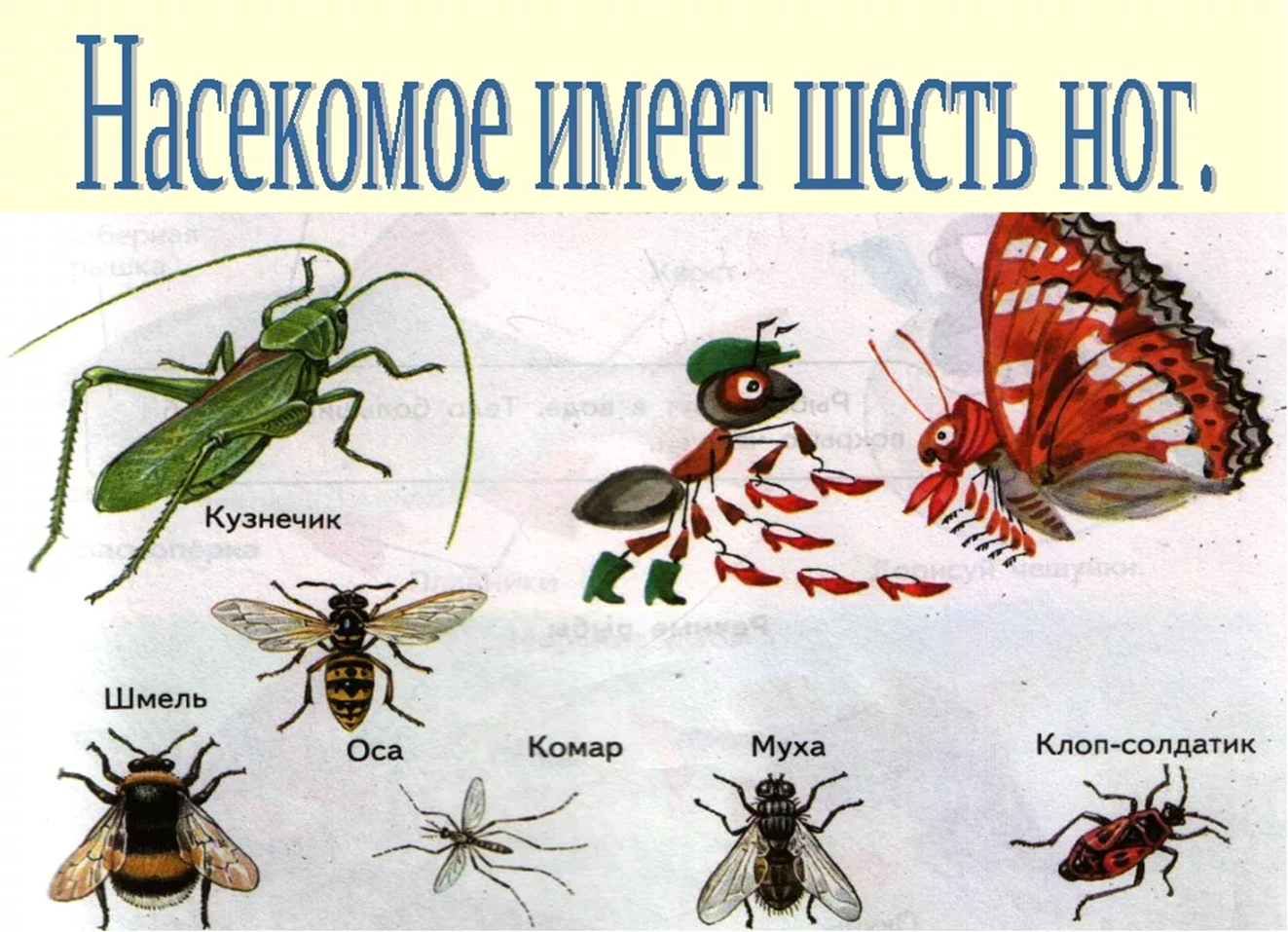 Части тела насекомых.
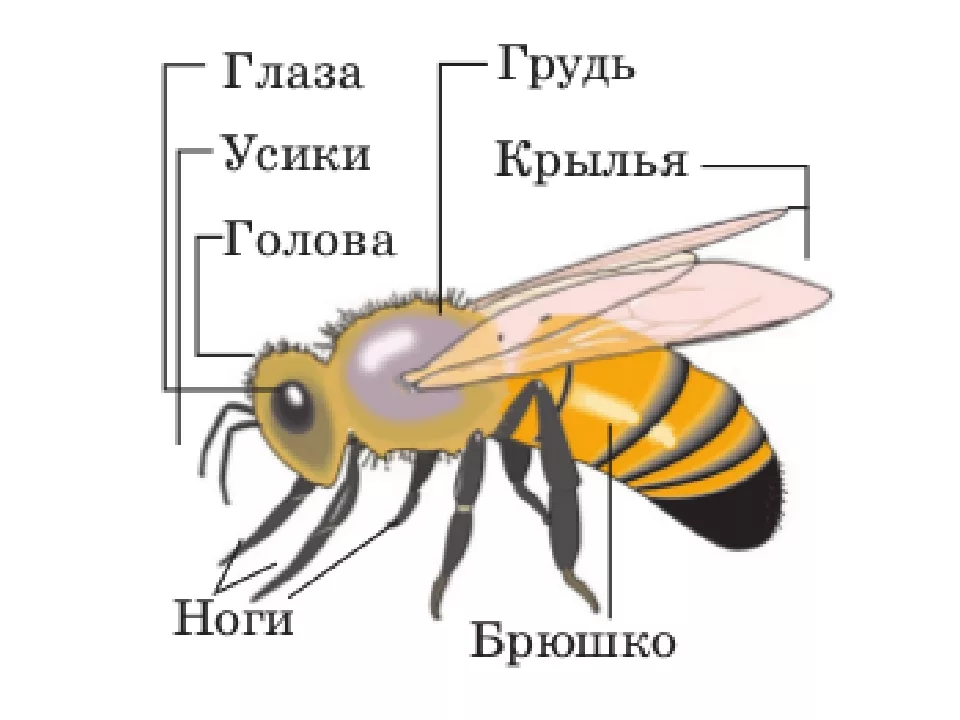 Насекомые живут:
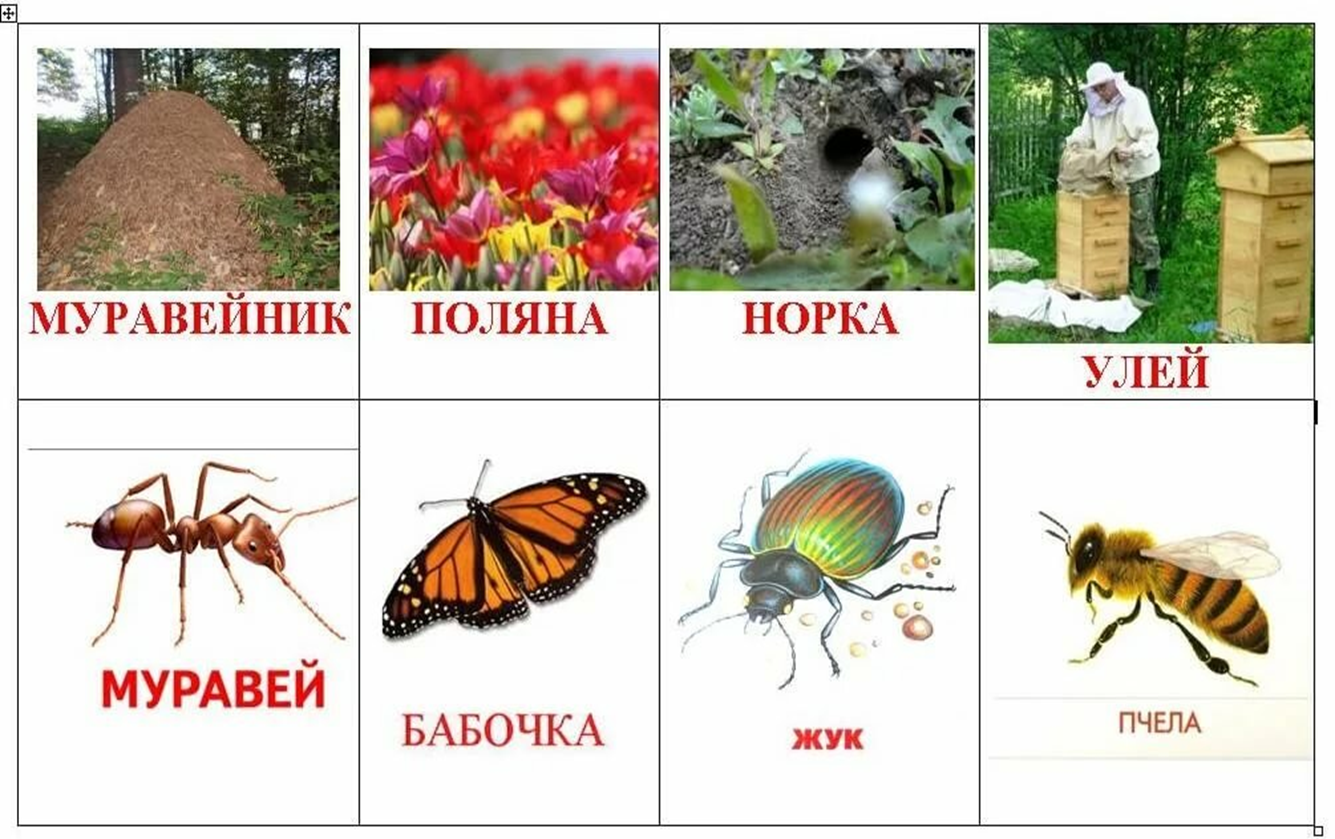 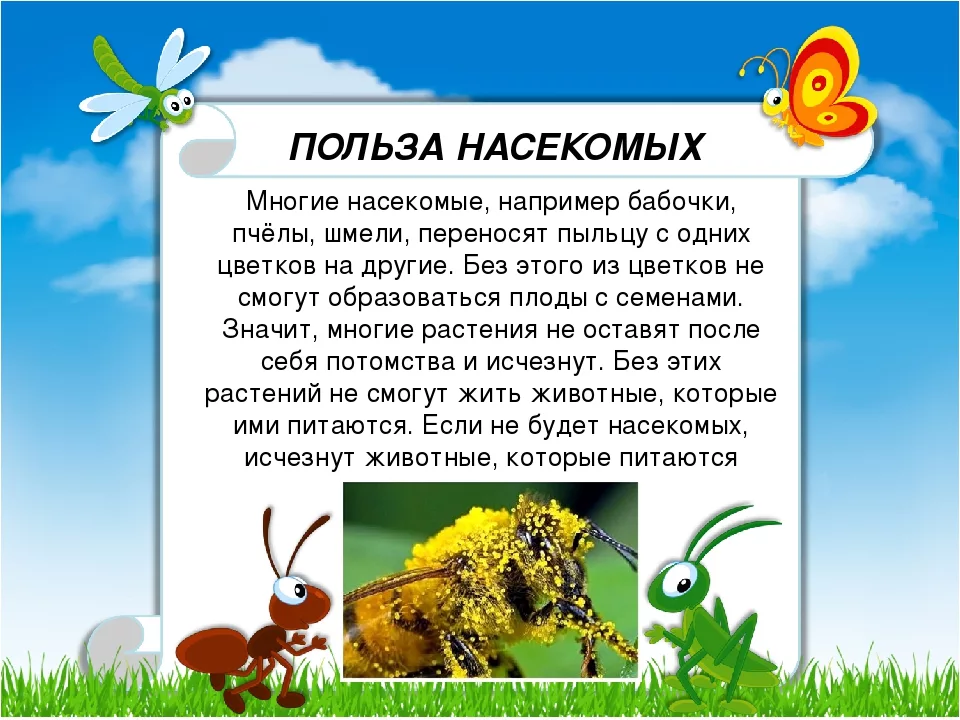 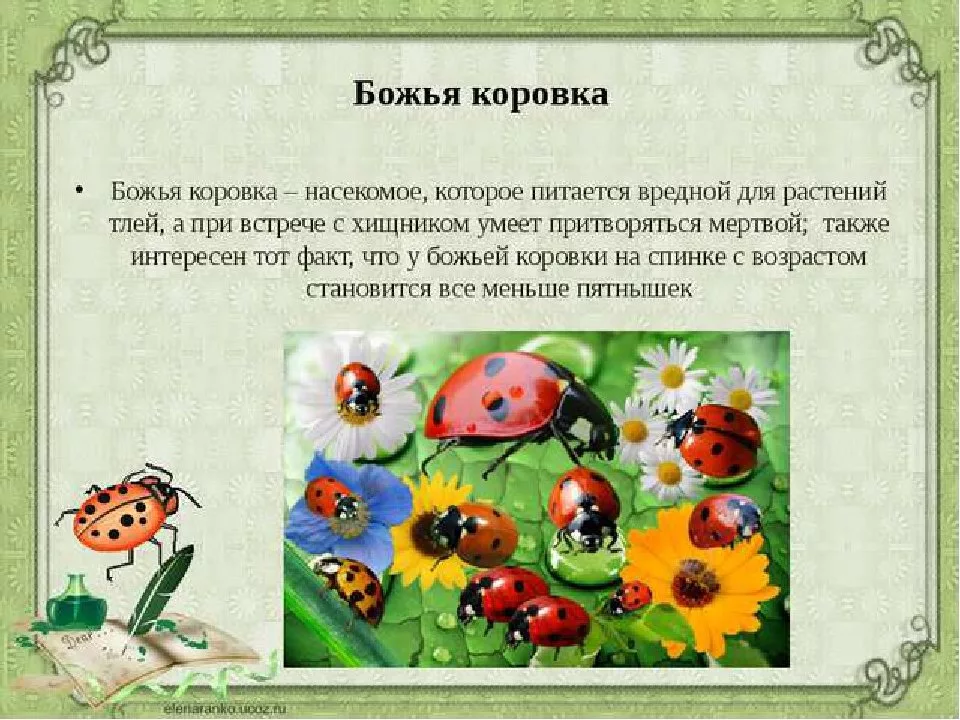 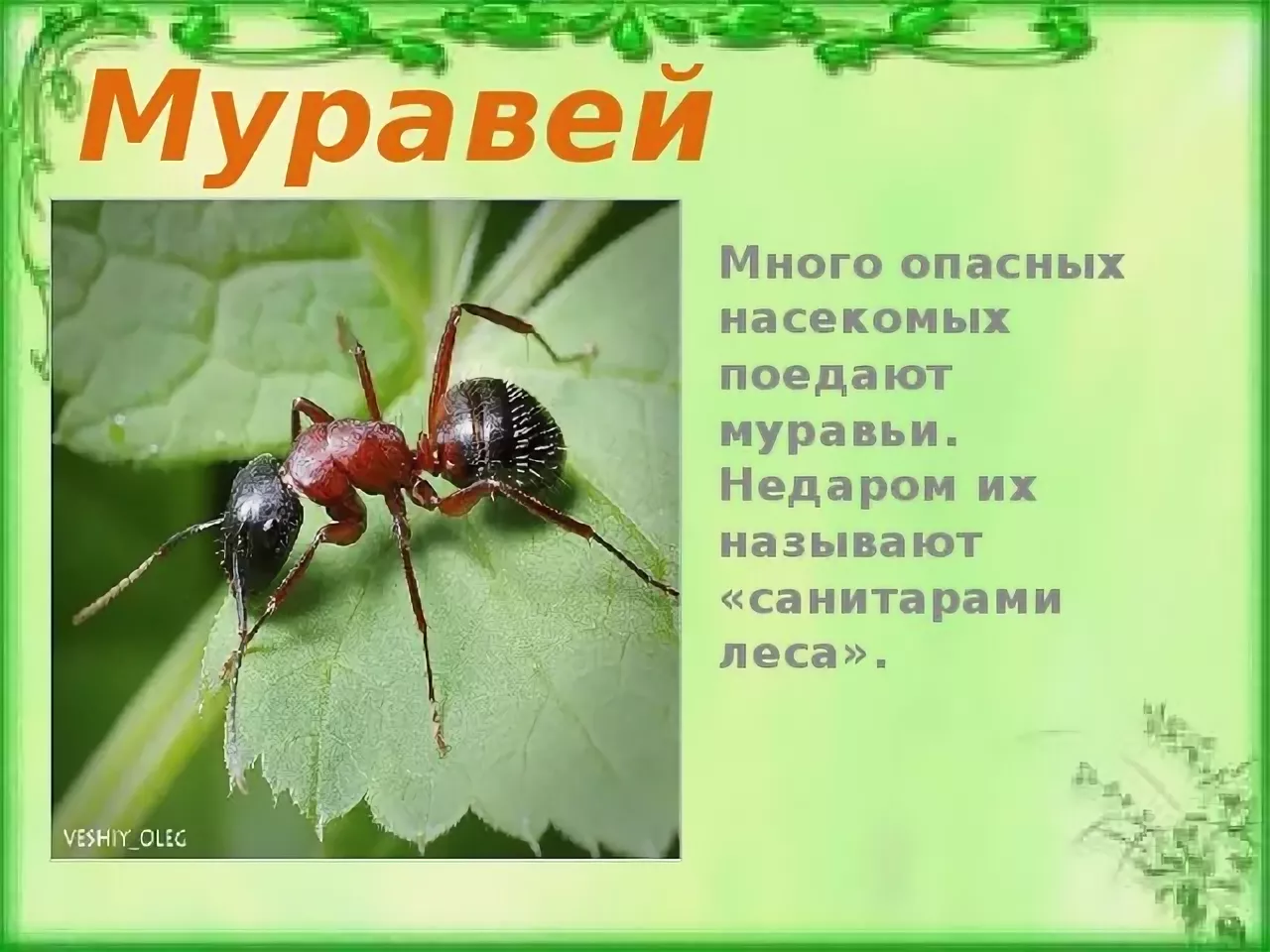 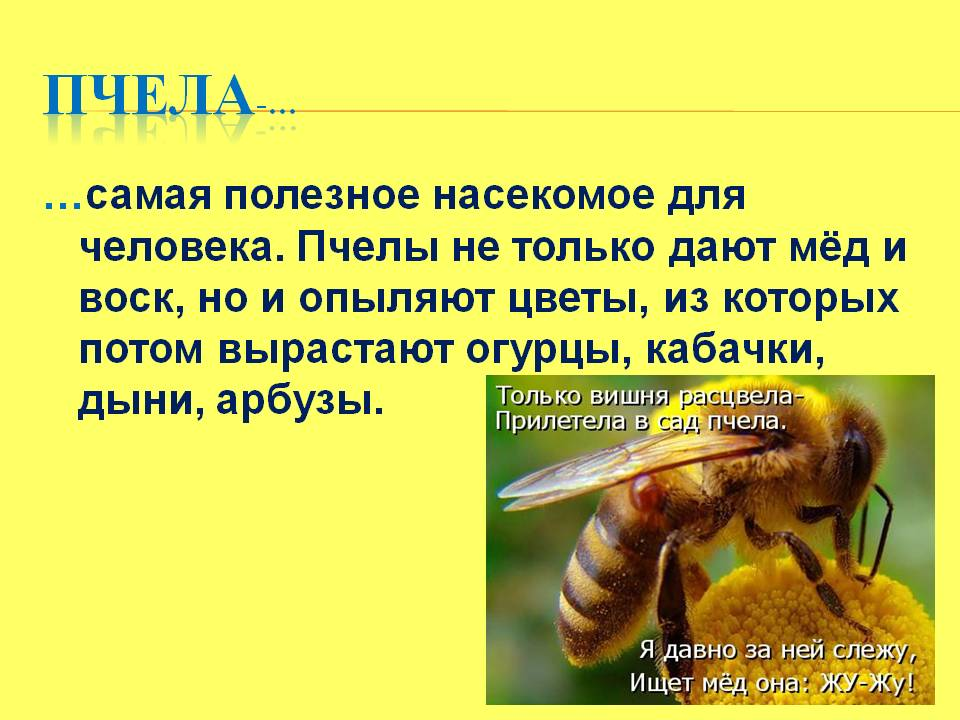 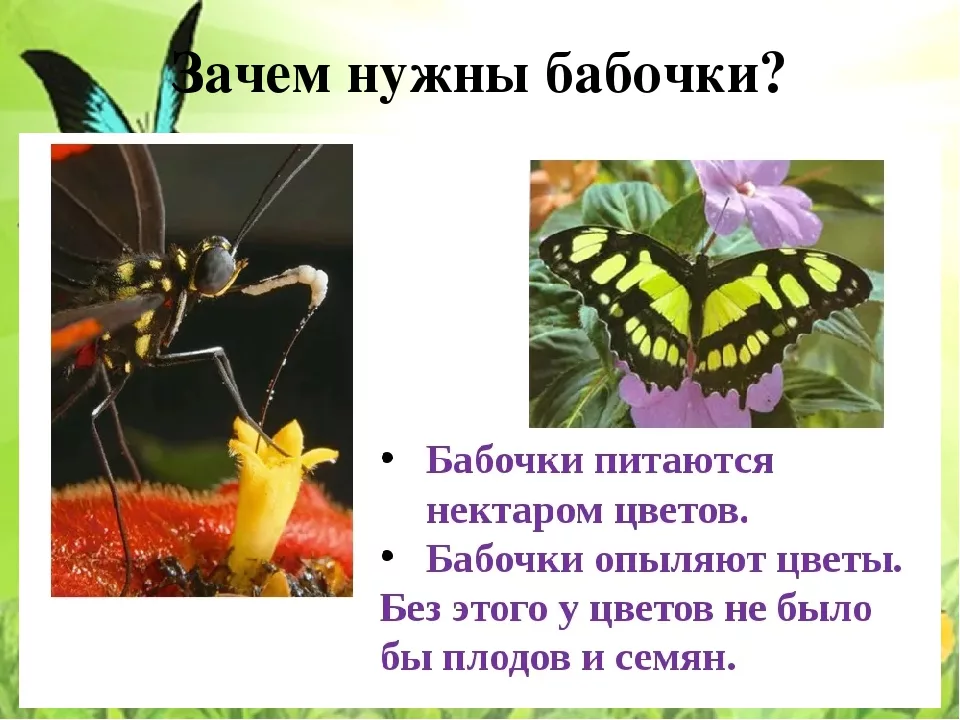 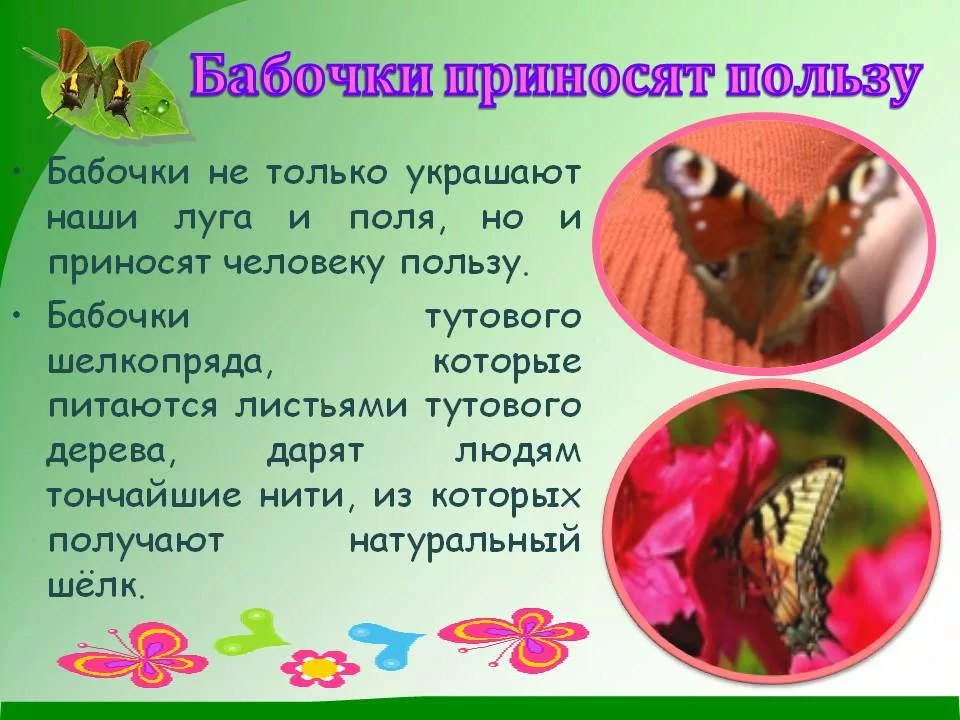 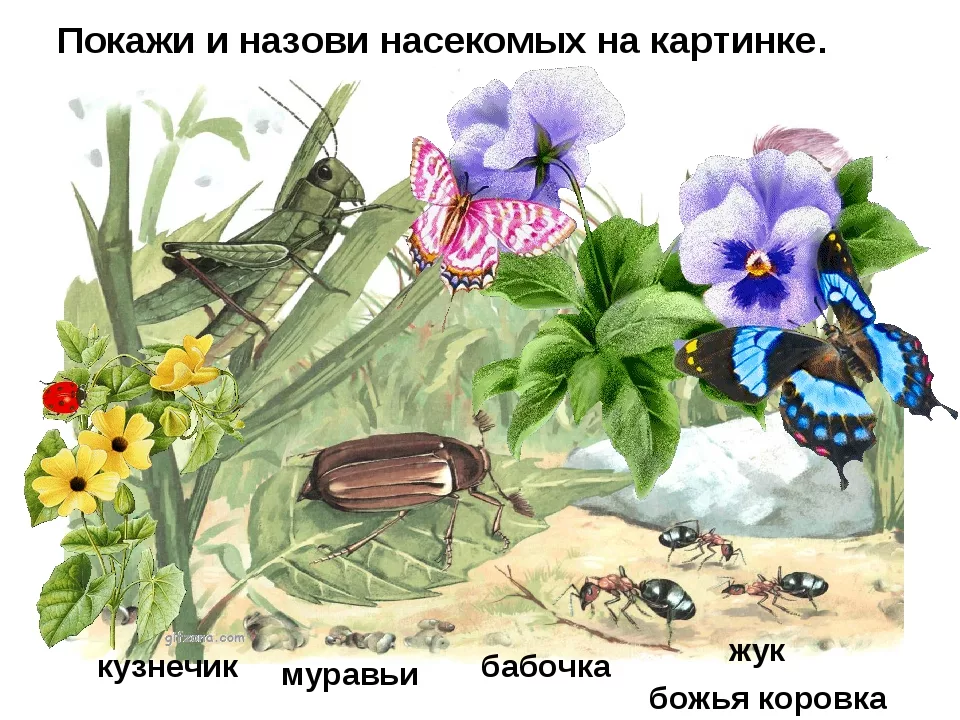 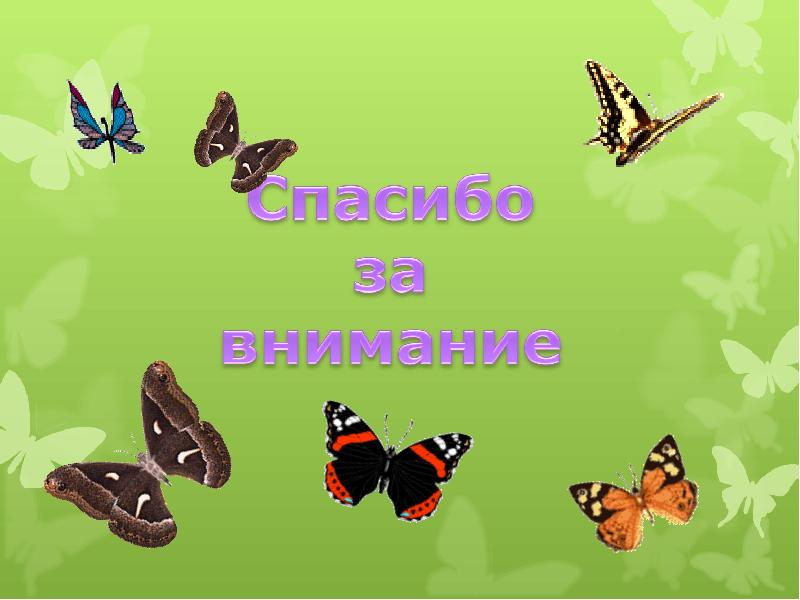